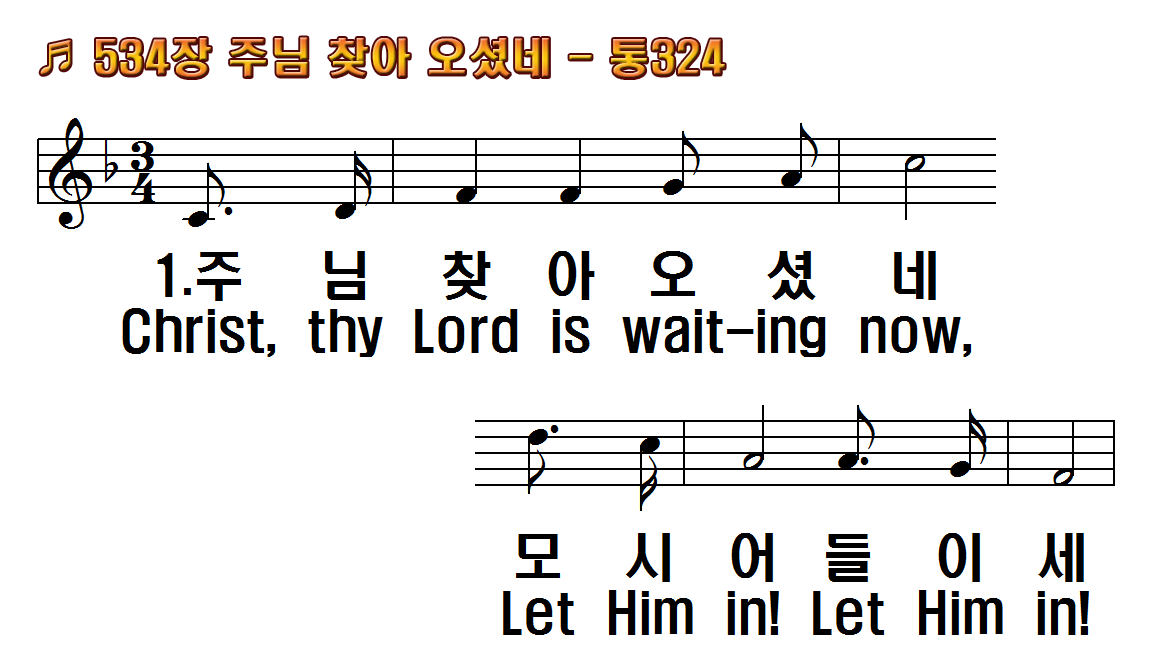 1.주님 찾아오셨네 모시어
2.보라 성자 오셨네 모시어
3.겸손한자 찾도다 모시어
4.주여 내가 믿으니 오소서
1.Christ, thy Lord is waiting
2.Son of God, behold Him nigh!
3.Seeks He now the humble
4.Blessed Lord, I now believe!
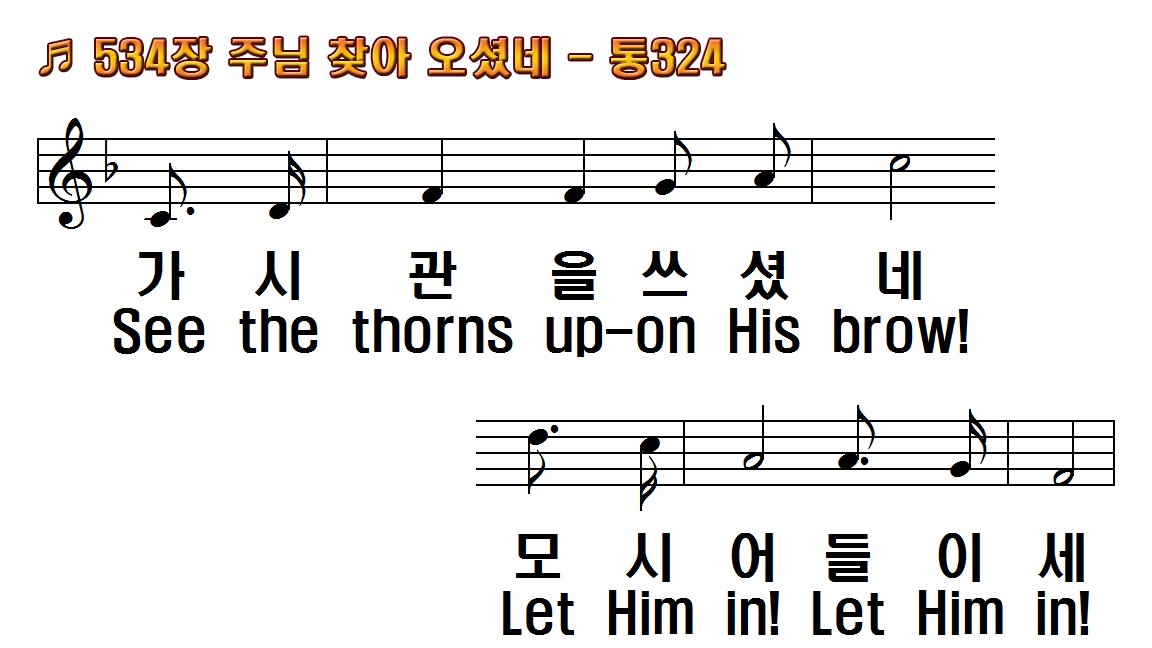 1.주님 찾아오셨네 모시어
2.보라 성자 오셨네 모시어
3.겸손한자 찾도다 모시어
4.주여 내가 믿으니 오소서
1.Christ, thy Lord is waiting
2.Son of God, behold Him nigh!
3.Seeks He now the humble
4.Blessed Lord, I now believe!
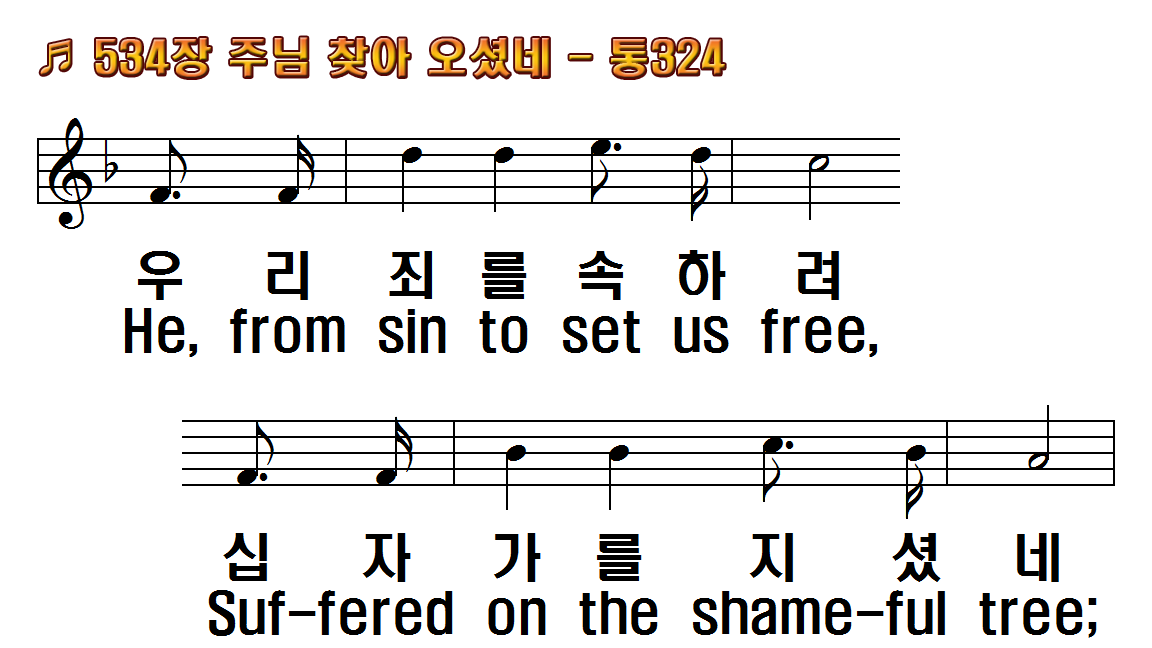 1.주님 찾아오셨네 모시어
2.보라 성자 오셨네 모시어
3.겸손한자 찾도다 모시어
4.주여 내가 믿으니 오소서
1.Christ, thy Lord is waiting
2.Son of God, behold Him nigh!
3.Seeks He now the humble
4.Blessed Lord, I now believe!
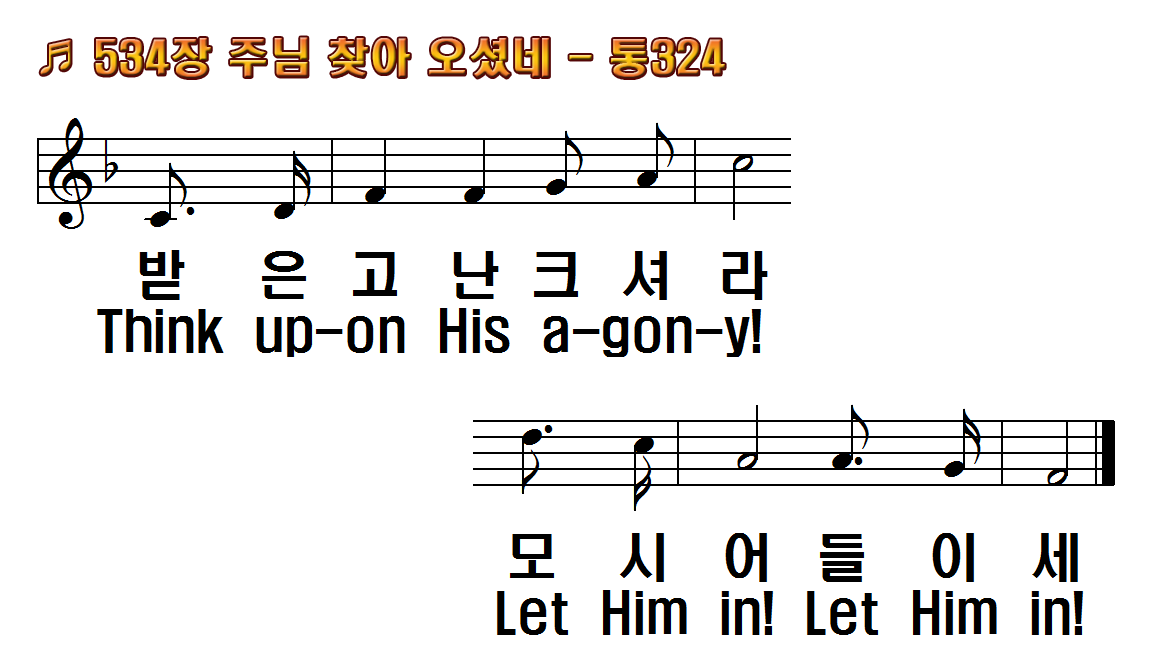 1.주님 찾아오셨네 모시어
2.보라 성자 오셨네 모시어
3.겸손한자 찾도다 모시어
4.주여 내가 믿으니 오소서
1.Christ, thy Lord is waiting
2.Son of God, behold Him nigh!
3.Seeks He now the humble
4.Blessed Lord, I now believe!
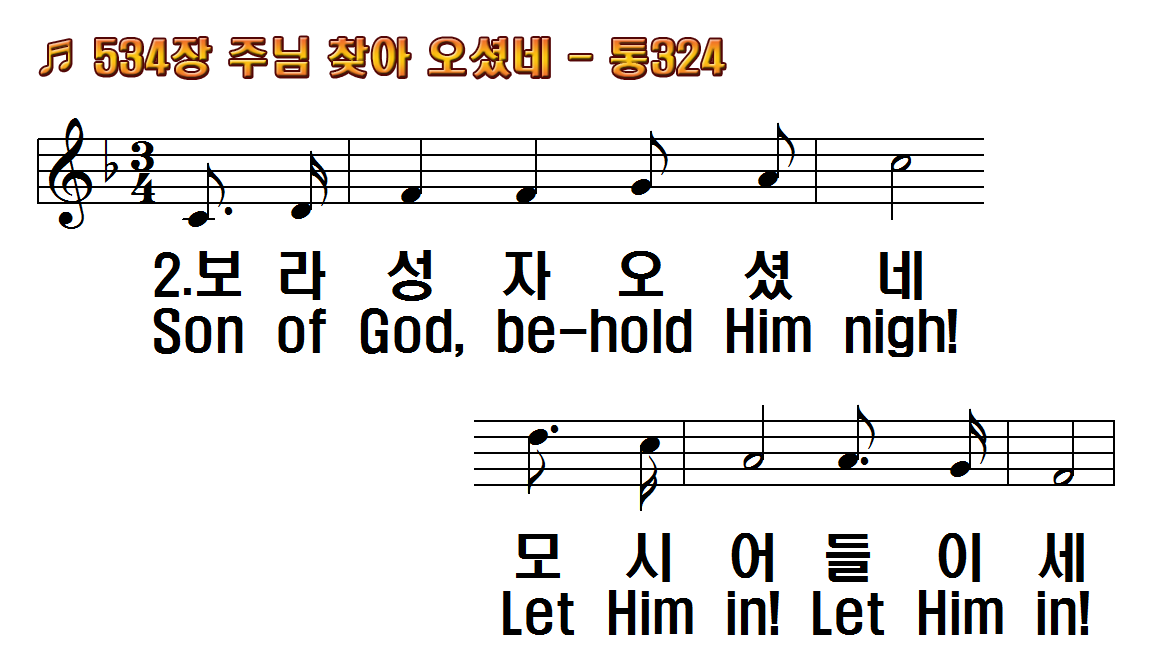 1.주님 찾아오셨네 모시어
2.보라 성자 오셨네 모시어
3.겸손한자 찾도다 모시어
4.주여 내가 믿으니 오소서
1.Christ, thy Lord is waiting
2.Son of God, behold Him nigh!
3.Seeks He now the humble
4.Blessed Lord, I now believe!
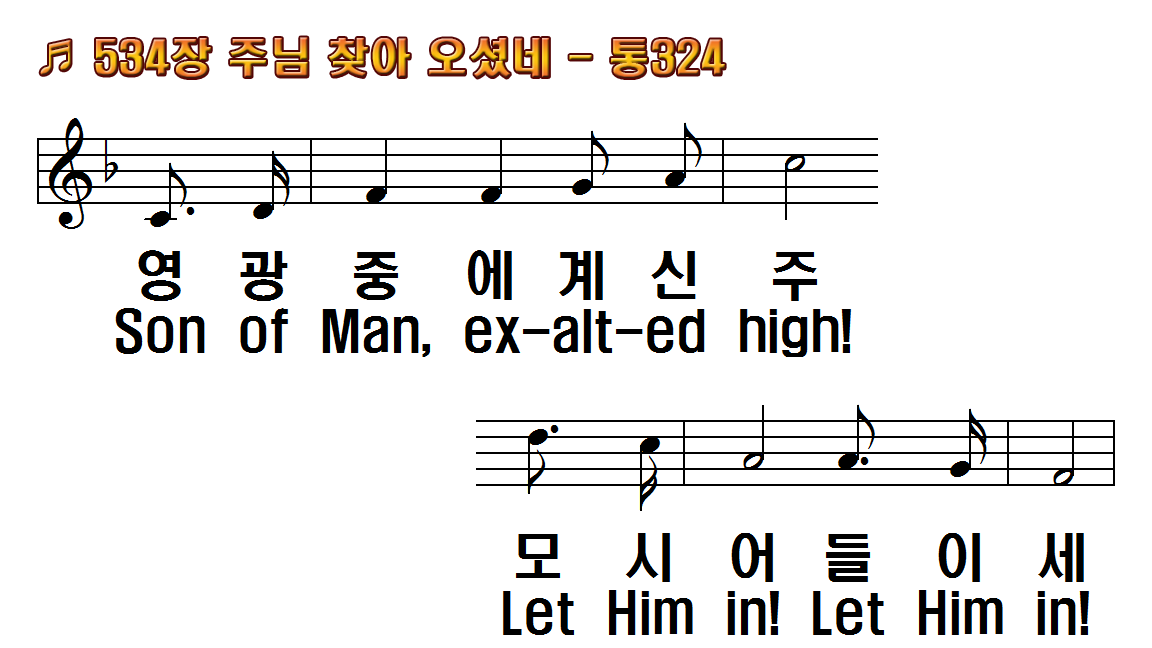 1.주님 찾아오셨네 모시어
2.보라 성자 오셨네 모시어
3.겸손한자 찾도다 모시어
4.주여 내가 믿으니 오소서
1.Christ, thy Lord is waiting
2.Son of God, behold Him nigh!
3.Seeks He now the humble
4.Blessed Lord, I now believe!
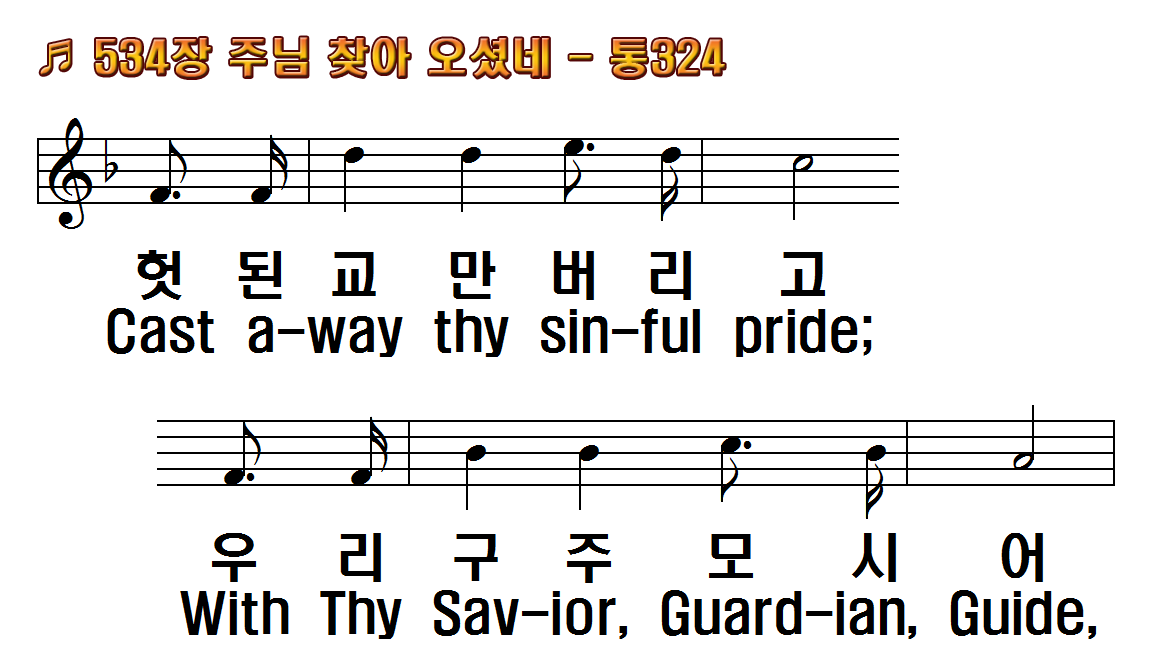 1.주님 찾아오셨네 모시어
2.보라 성자 오셨네 모시어
3.겸손한자 찾도다 모시어
4.주여 내가 믿으니 오소서
1.Christ, thy Lord is waiting
2.Son of God, behold Him nigh!
3.Seeks He now the humble
4.Blessed Lord, I now believe!
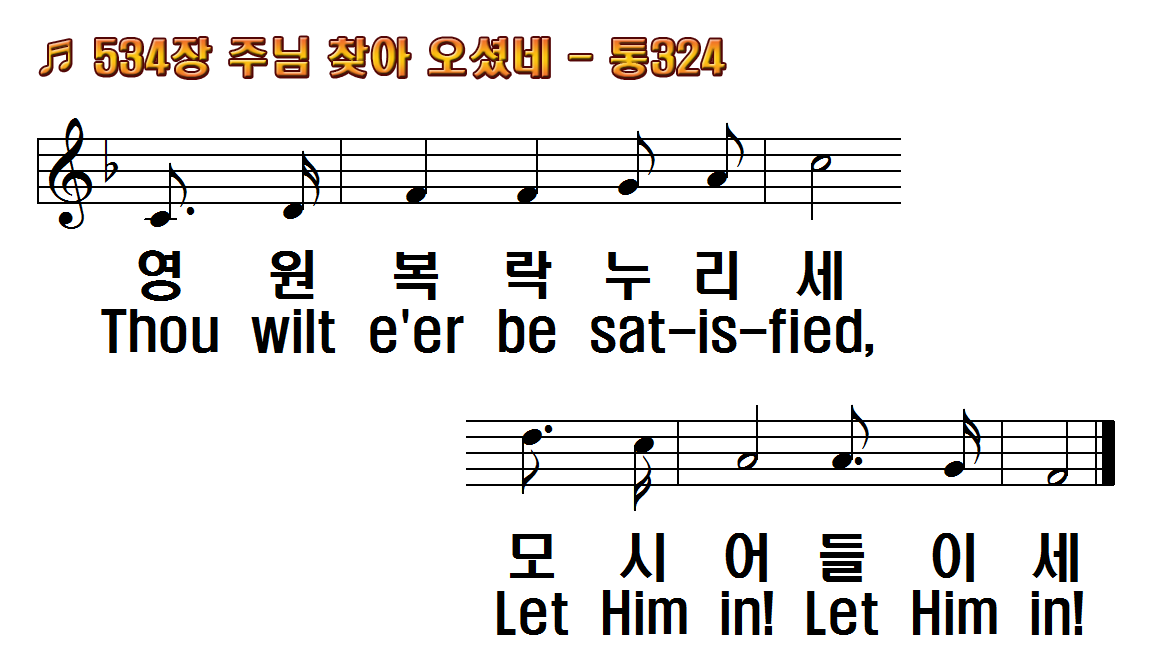 1.주님 찾아오셨네 모시어
2.보라 성자 오셨네 모시어
3.겸손한자 찾도다 모시어
4.주여 내가 믿으니 오소서
1.Christ, thy Lord is waiting
2.Son of God, behold Him nigh!
3.Seeks He now the humble
4.Blessed Lord, I now believe!
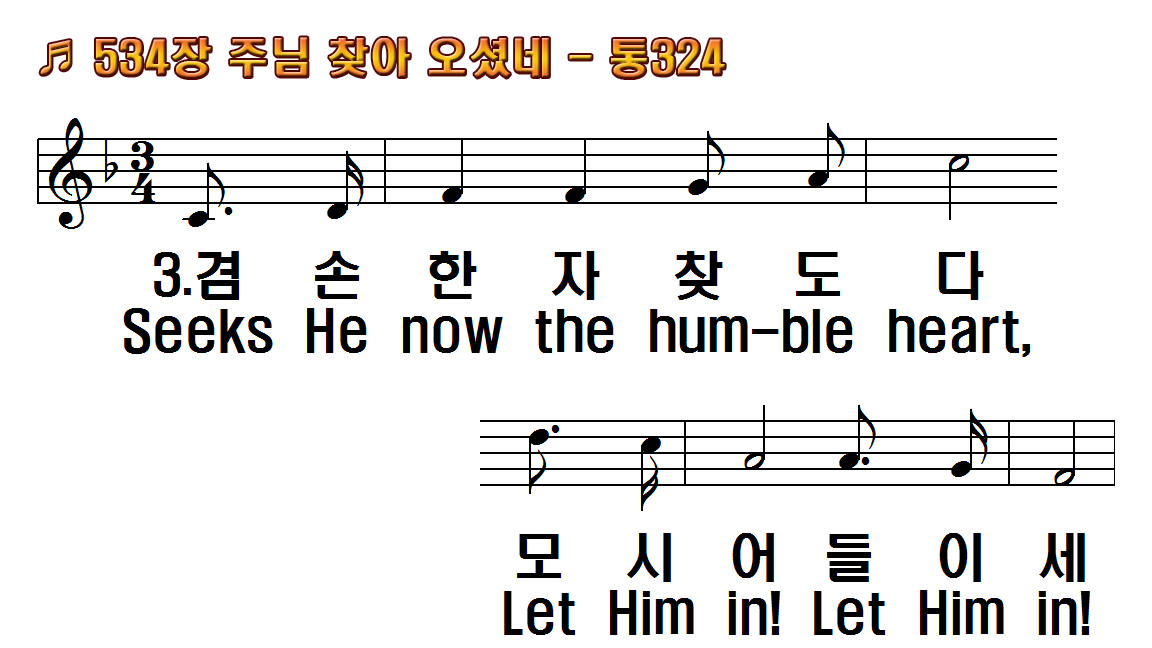 1.주님 찾아오셨네 모시어
2.보라 성자 오셨네 모시어
3.겸손한자 찾도다 모시어
4.주여 내가 믿으니 오소서
1.Christ, thy Lord is waiting
2.Son of God, behold Him nigh!
3.Seeks He now the humble
4.Blessed Lord, I now believe!
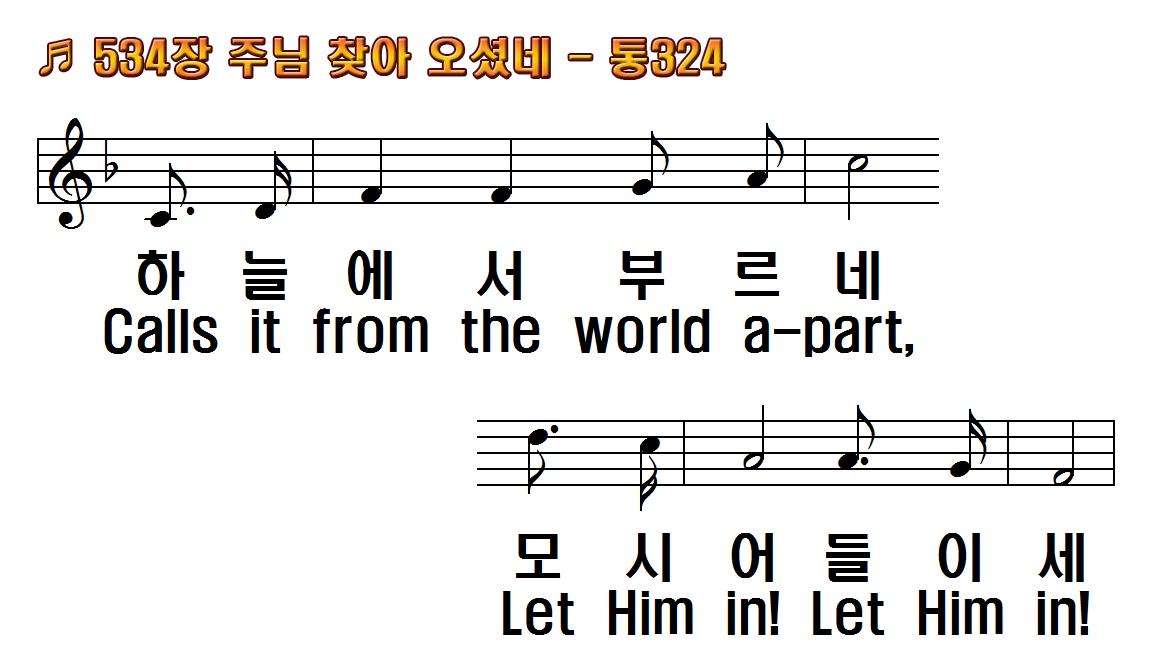 1.주님 찾아오셨네 모시어
2.보라 성자 오셨네 모시어
3.겸손한자 찾도다 모시어
4.주여 내가 믿으니 오소서
1.Christ, thy Lord is waiting
2.Son of God, behold Him nigh!
3.Seeks He now the humble
4.Blessed Lord, I now believe!
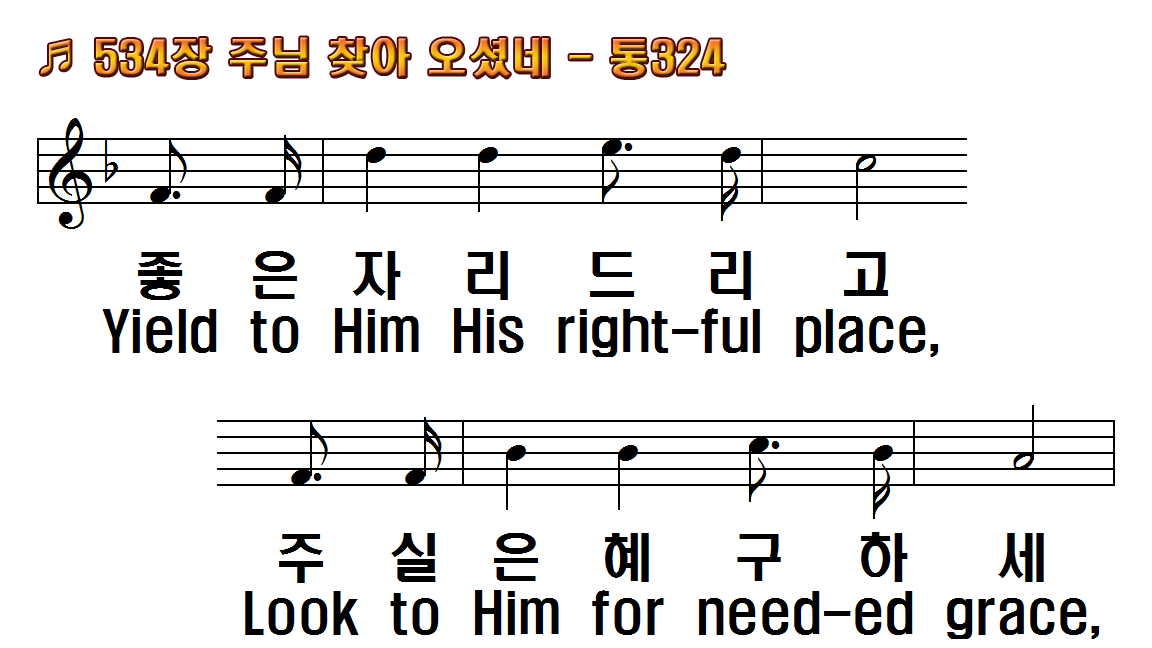 1.주님 찾아오셨네 모시어
2.보라 성자 오셨네 모시어
3.겸손한자 찾도다 모시어
4.주여 내가 믿으니 오소서
1.Christ, thy Lord is waiting
2.Son of God, behold Him nigh!
3.Seeks He now the humble
4.Blessed Lord, I now believe!
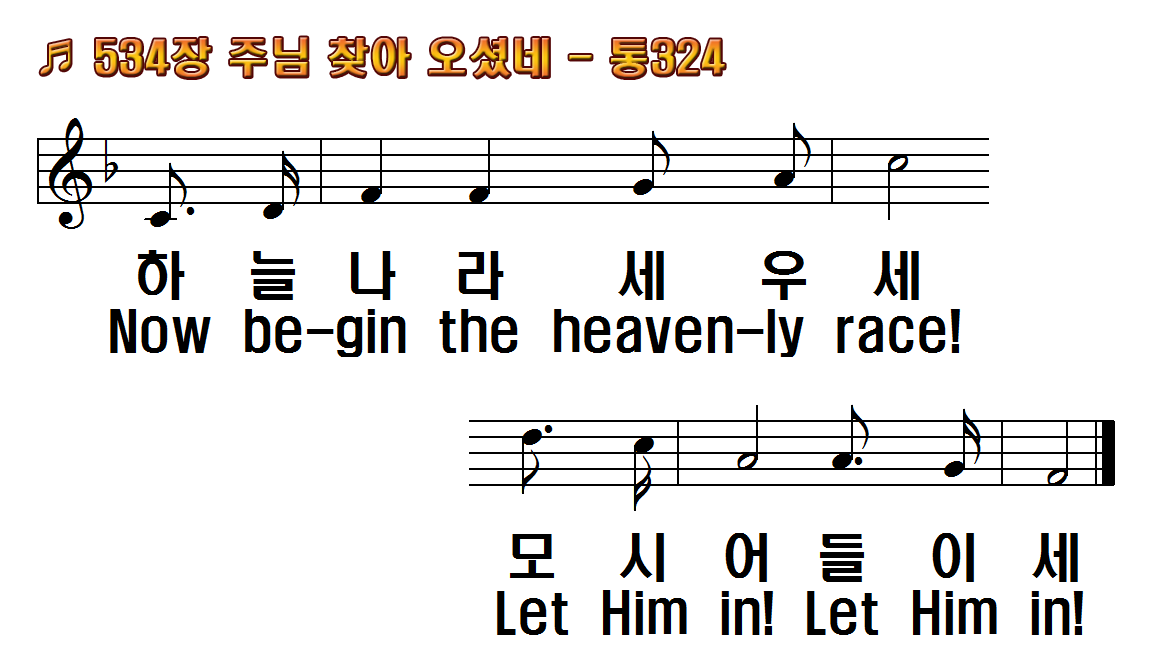 1.주님 찾아오셨네 모시어
2.보라 성자 오셨네 모시어
3.겸손한자 찾도다 모시어
4.주여 내가 믿으니 오소서
1.Christ, thy Lord is waiting
2.Son of God, behold Him nigh!
3.Seeks He now the humble
4.Blessed Lord, I now believe!
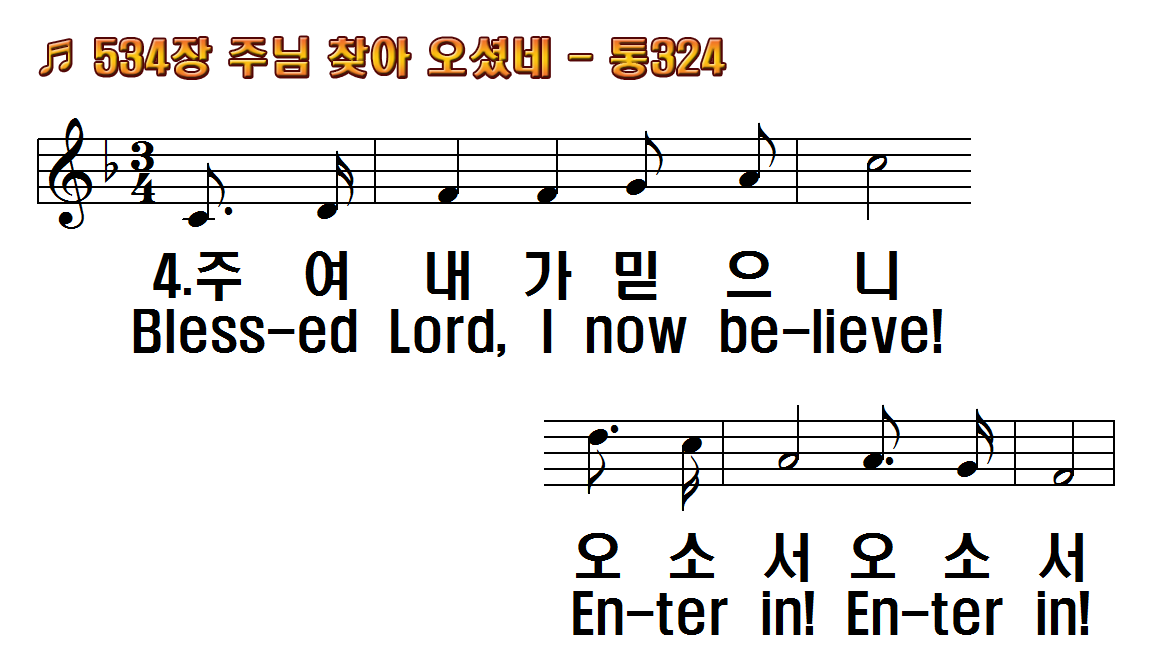 1.주님 찾아오셨네 모시어
2.보라 성자 오셨네 모시어
3.겸손한자 찾도다 모시어
4.주여 내가 믿으니 오소서
1.Christ, thy Lord is waiting
2.Son of God, behold Him nigh!
3.Seeks He now the humble
4.Blessed Lord, I now believe!
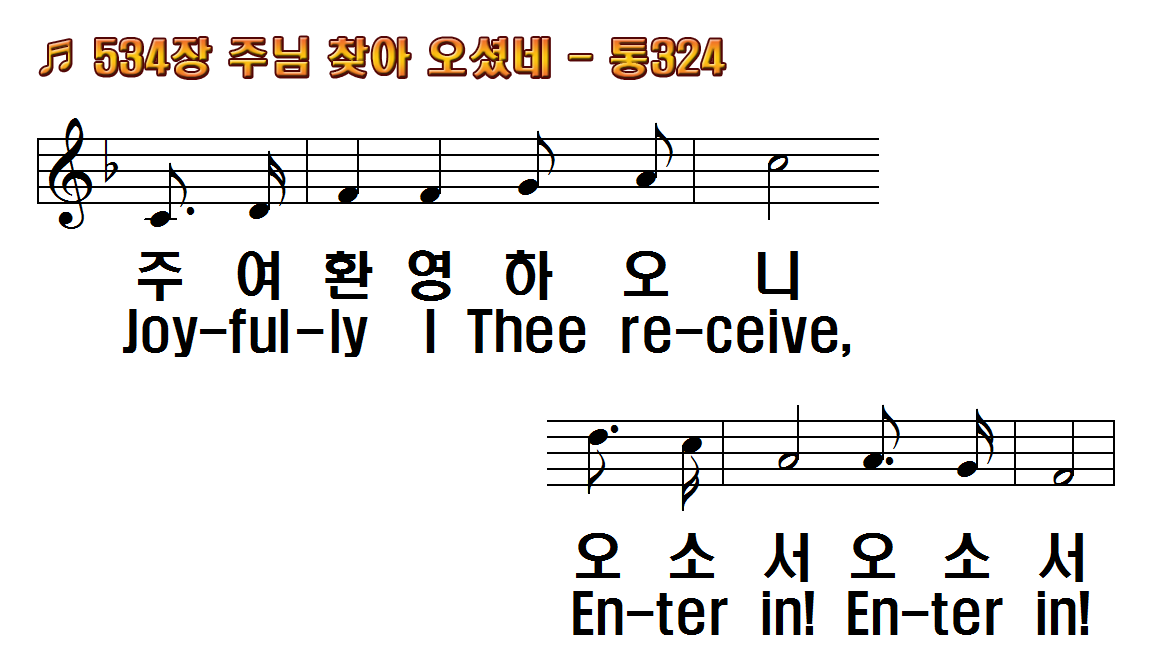 1.주님 찾아오셨네 모시어
2.보라 성자 오셨네 모시어
3.겸손한자 찾도다 모시어
4.주여 내가 믿으니 오소서
1.Christ, thy Lord is waiting
2.Son of God, behold Him nigh!
3.Seeks He now the humble
4.Blessed Lord, I now believe!
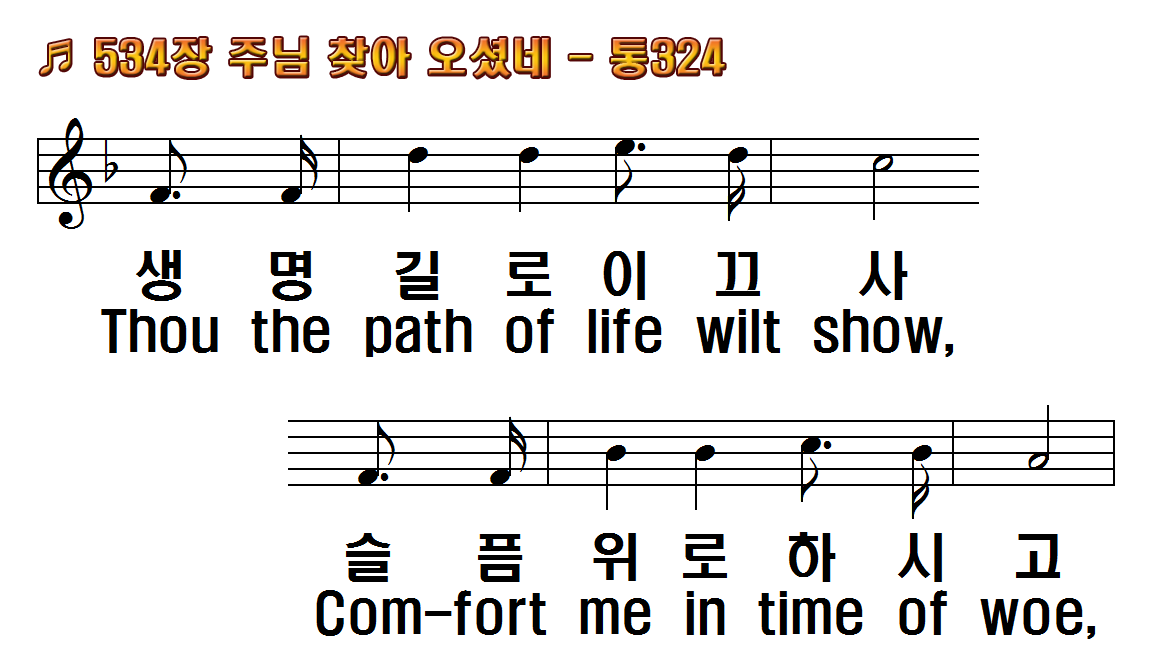 1.주님 찾아오셨네 모시어
2.보라 성자 오셨네 모시어
3.겸손한자 찾도다 모시어
4.주여 내가 믿으니 오소서
1.Christ, thy Lord is waiting
2.Son of God, behold Him nigh!
3.Seeks He now the humble
4.Blessed Lord, I now believe!
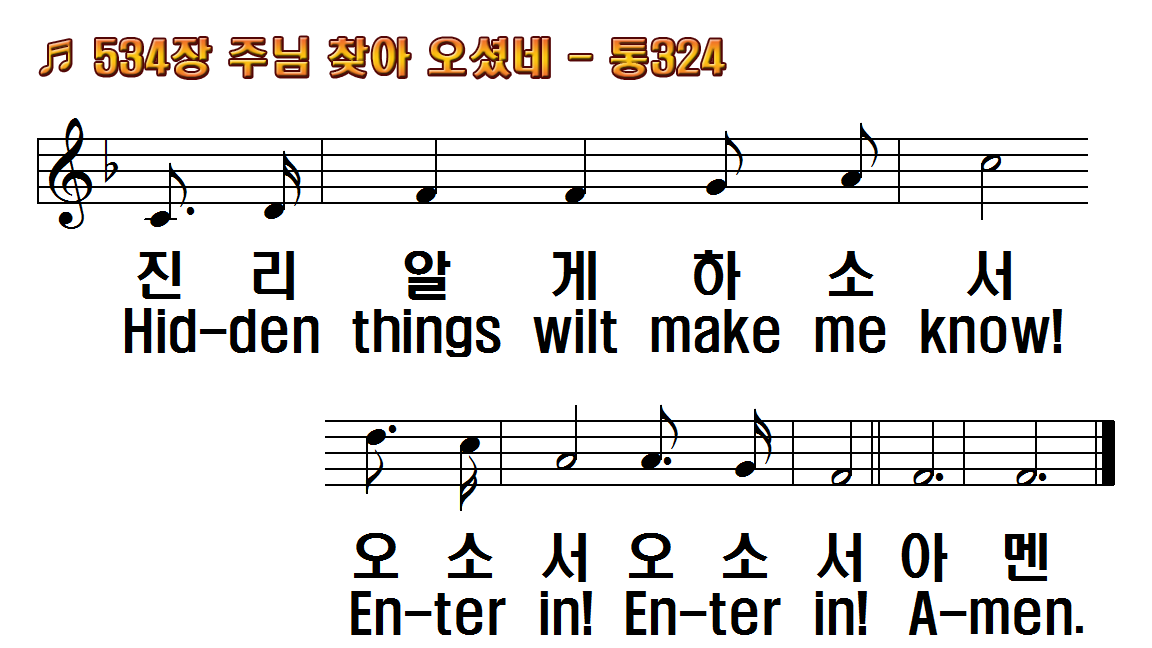 1.주님 찾아오셨네 모시어
2.보라 성자 오셨네 모시어
3.겸손한자 찾도다 모시어
4.주여 내가 믿으니 오소서
1.Christ, thy Lord is waiting
2.Son of God, behold Him nigh!
3.Seeks He now the humble
4.Blessed Lord, I now believe!
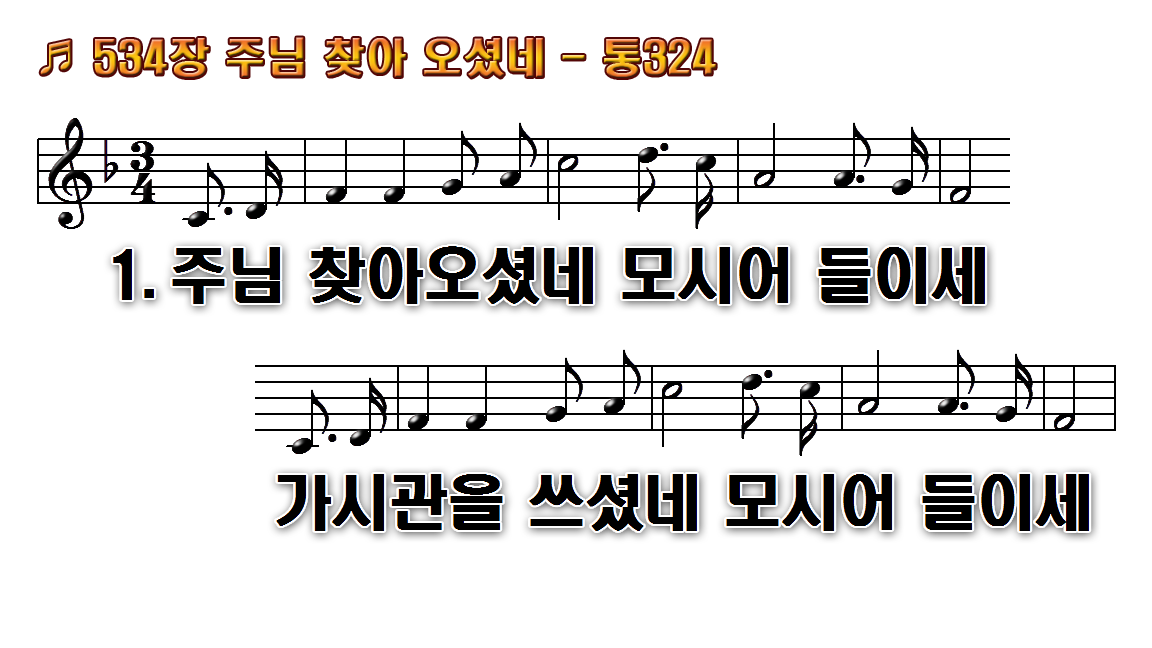 1.주님 찾아오셨네 모시어
2.보라 성자 오셨네 모시어
3.겸손한 자 찾도다 모시어
4.주여 내가 믿으니 오소서
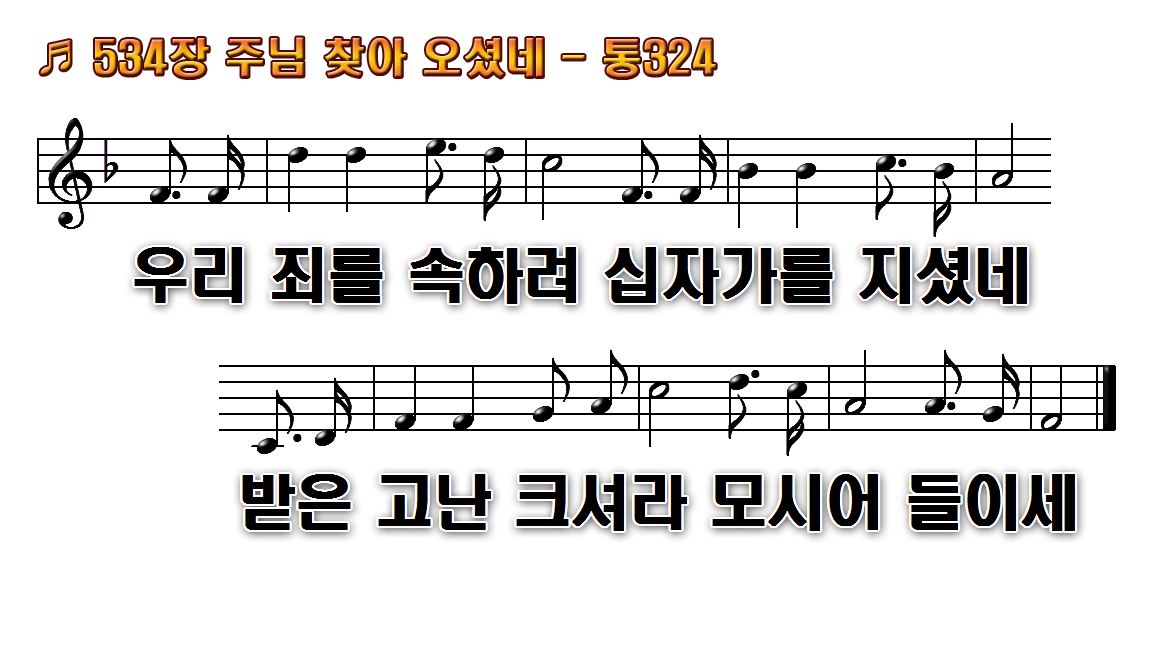 1.주님 찾아오셨네 모시어
2.보라 성자 오셨네 모시어
3.겸손한 자 찾도다 모시어
4.주여 내가 믿으니 오소서
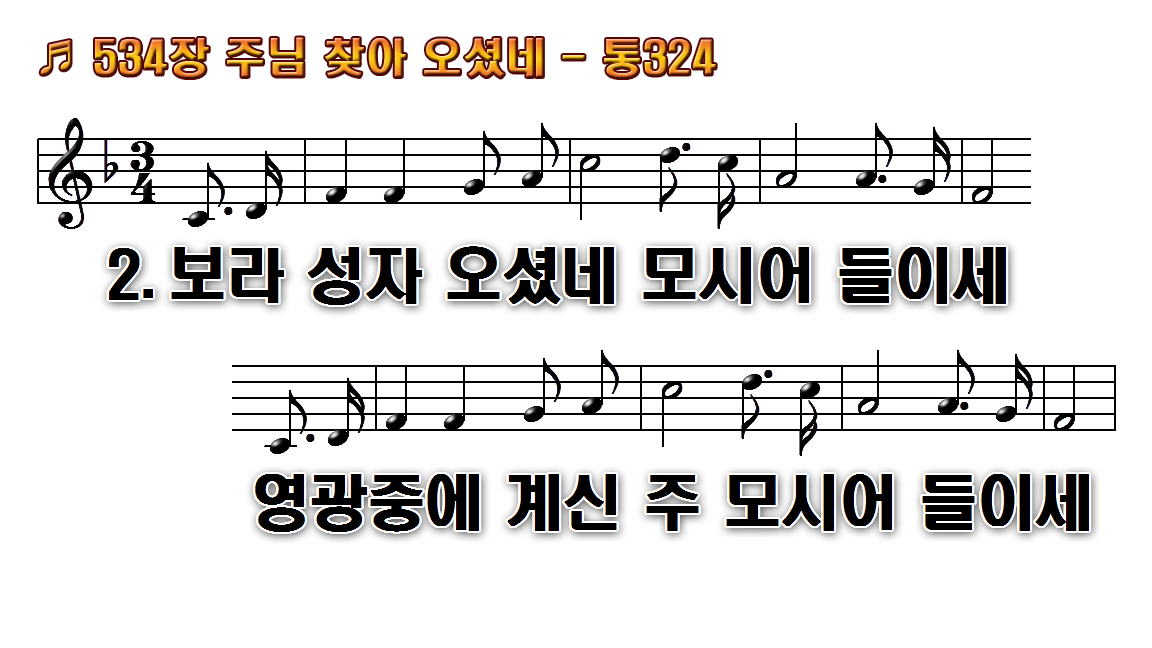 1.주님 찾아오셨네 모시어
2.보라 성자 오셨네 모시어
3.겸손한 자 찾도다 모시어
4.주여 내가 믿으니 오소서
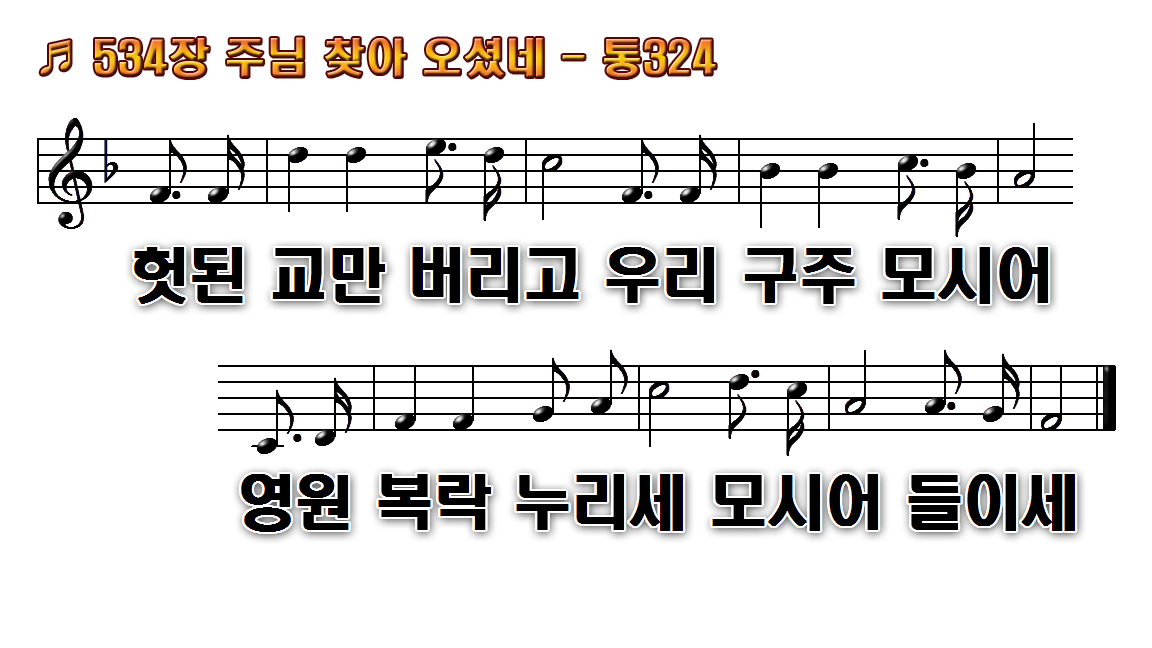 1.주님 찾아오셨네 모시어
2.보라 성자 오셨네 모시어
3.겸손한 자 찾도다 모시어
4.주여 내가 믿으니 오소서
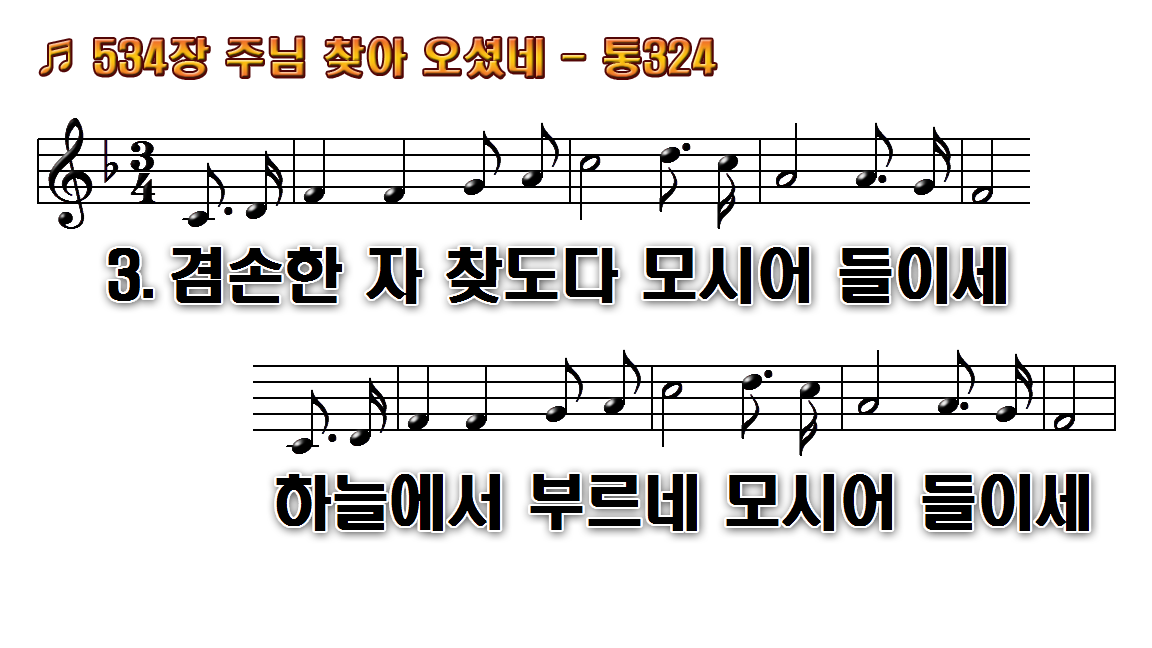 1.주님 찾아오셨네 모시어
2.보라 성자 오셨네 모시어
3.겸손한 자 찾도다 모시어
4.주여 내가 믿으니 오소서
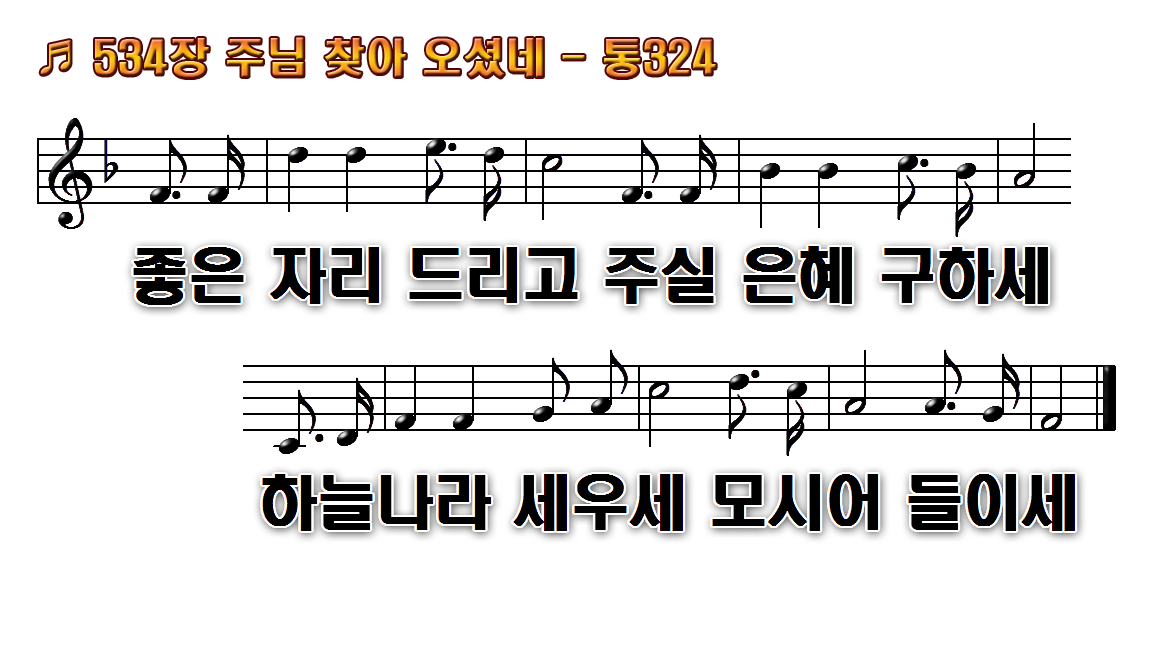 1.주님 찾아오셨네 모시어
2.보라 성자 오셨네 모시어
3.겸손한 자 찾도다 모시어
4.주여 내가 믿으니 오소서
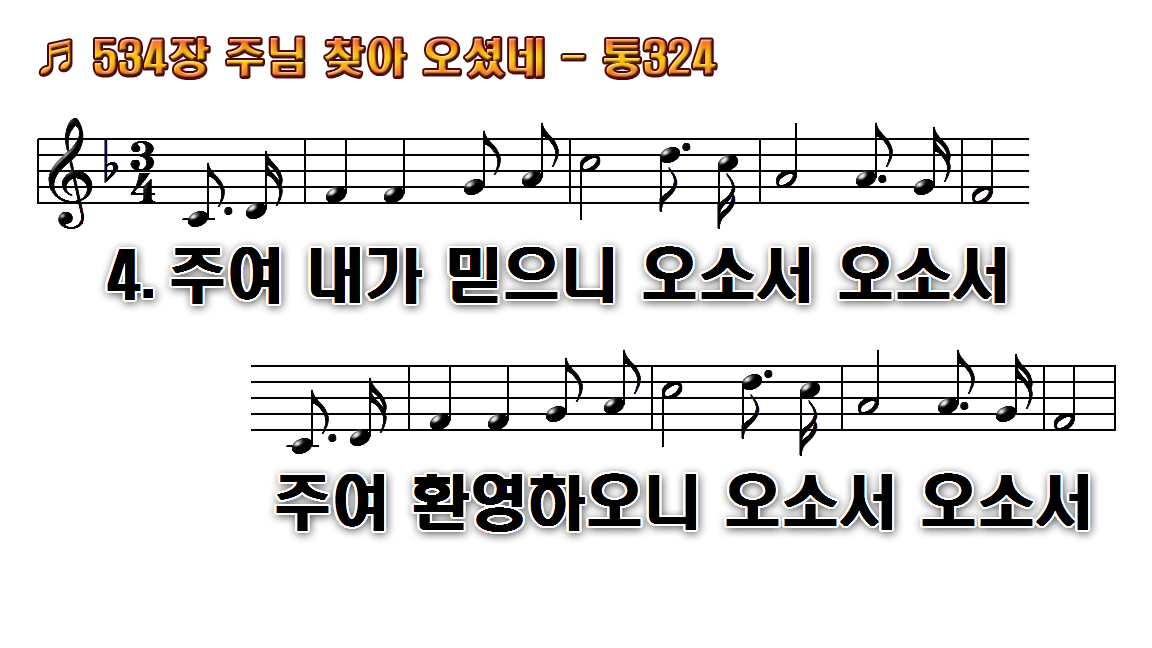 1.주님 찾아오셨네 모시어
2.보라 성자 오셨네 모시어
3.겸손한 자 찾도다 모시어
4.주여 내가 믿으니 오소서
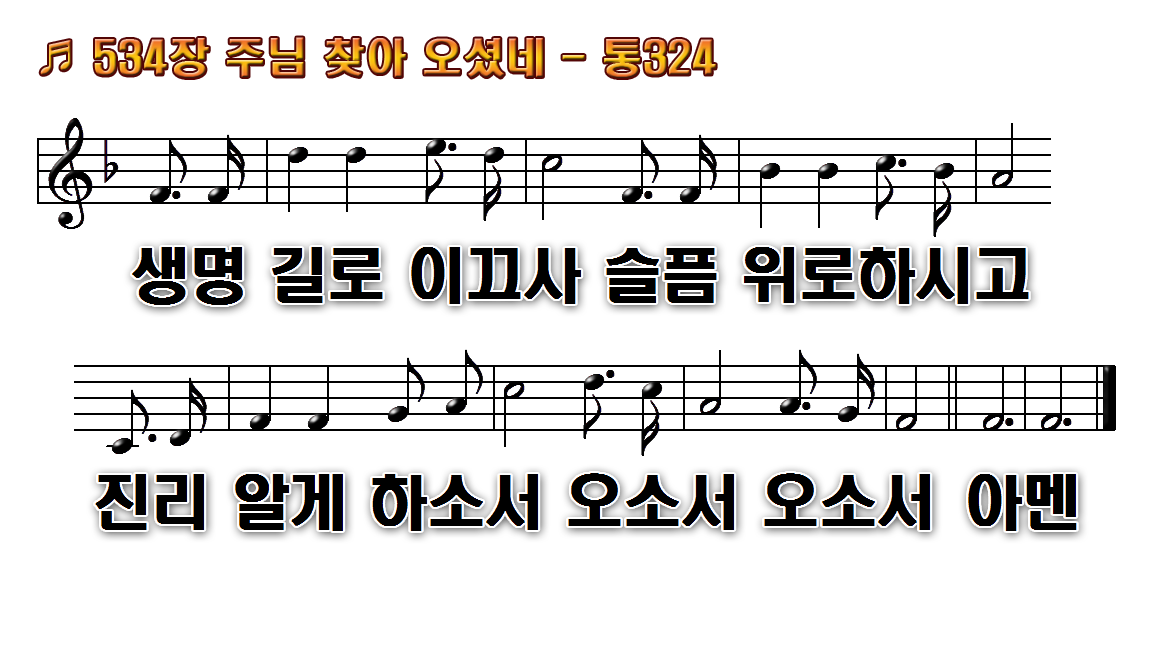 1.주님 찾아오셨네 모시어
2.보라 성자 오셨네 모시어
3.겸손한 자 찾도다 모시어
4.주여 내가 믿으니 오소서